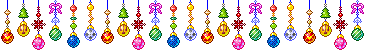 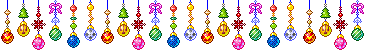 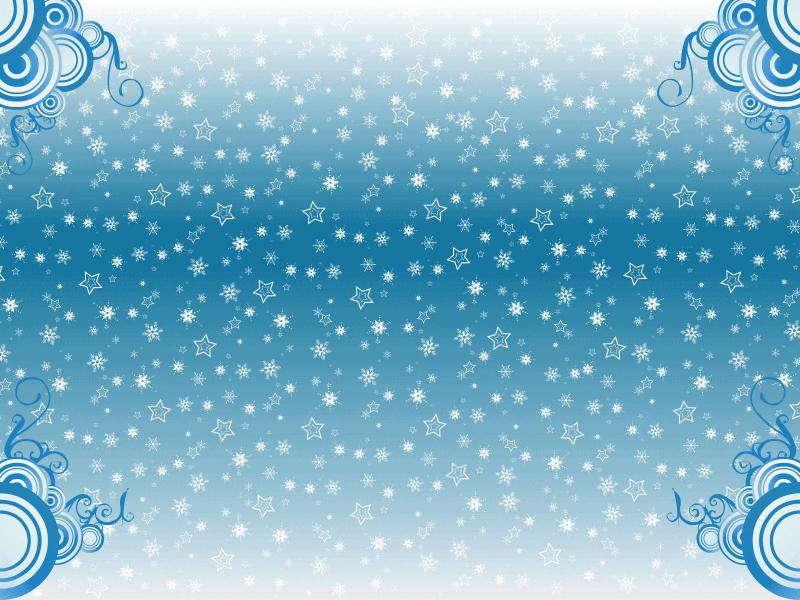 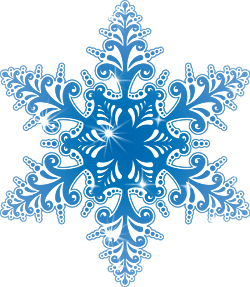 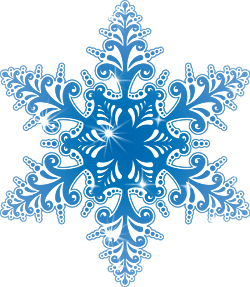 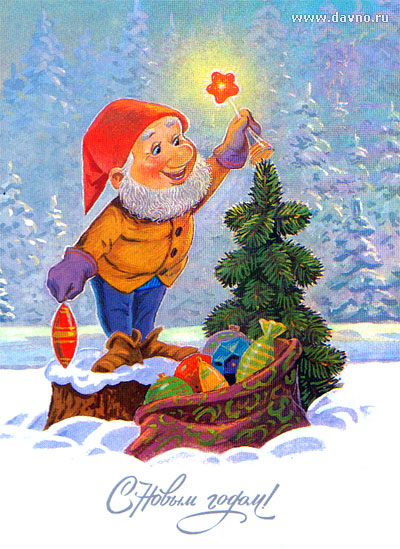 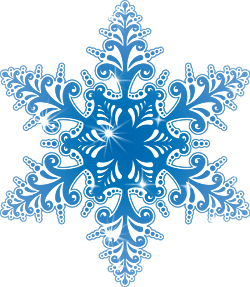 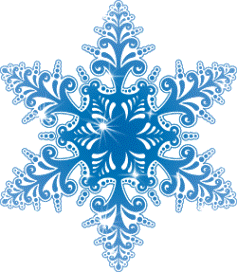 ИГРА ДЛЯ ДЕТЕЙ 5 – 7 ЛЕТ
«НАРЯДИ ЕЛОЧКУ БЕЗОПАСНЫМИ ИГРУШКАМИ»
  Автор:    Щепилова Елена Борисовна,                           педагог – организатор, 
дошкольного отделения ГБОУ лицей № 1598, г. Москва
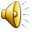 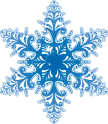 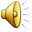 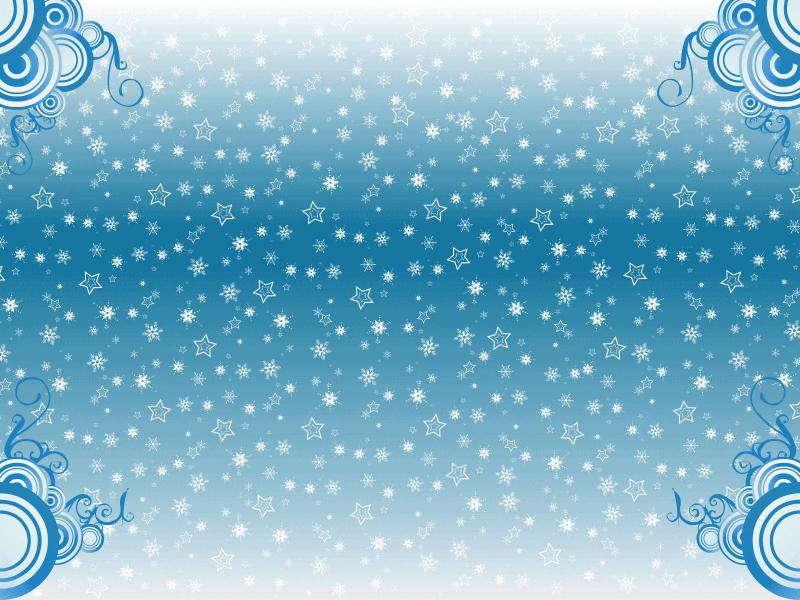 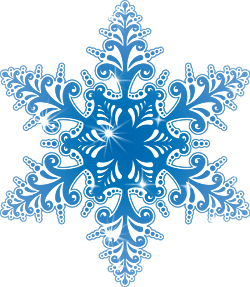 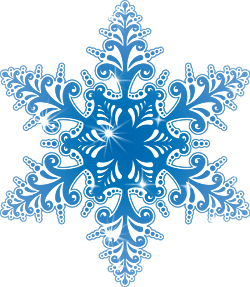 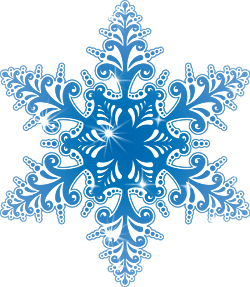 Цель игры: учить детей соблюдать меры безопасности при обращении с елочными игрушками; формировать осознанное отношение к собственной безопасности.
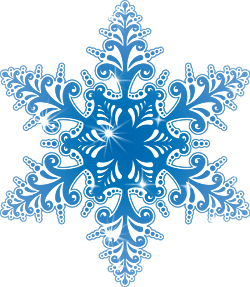 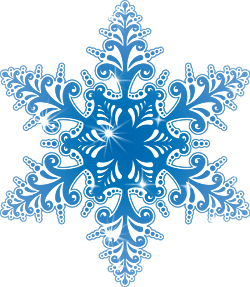 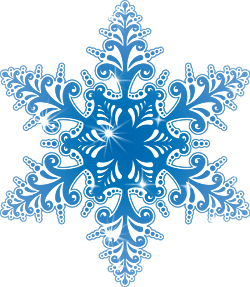 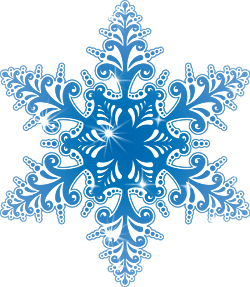 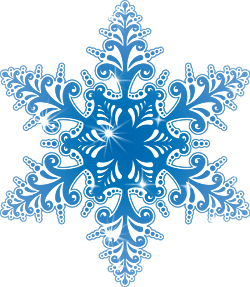 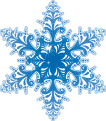 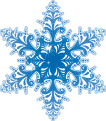 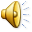 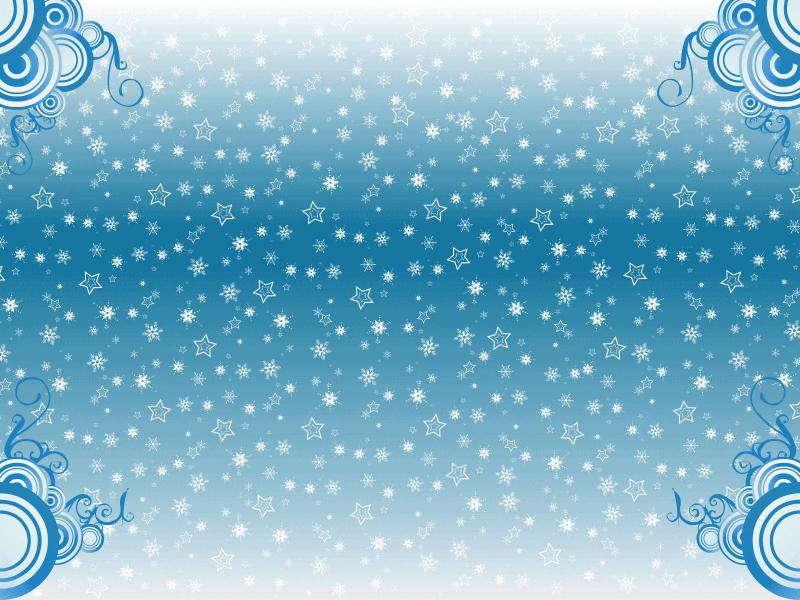 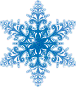 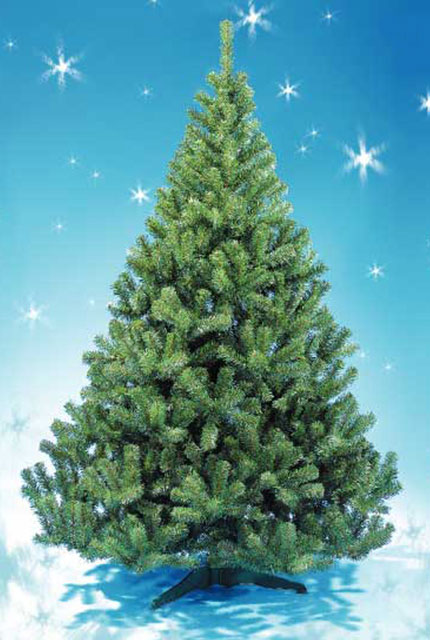 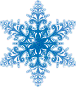 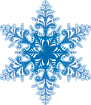 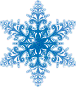 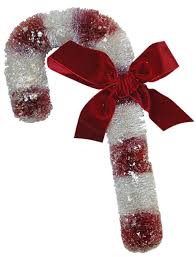 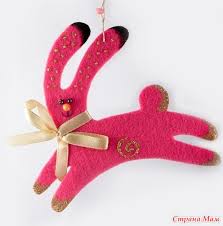 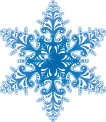 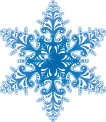 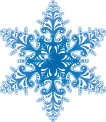 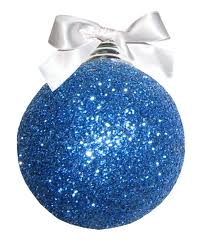 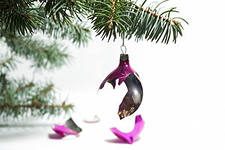 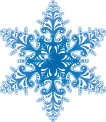 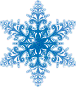 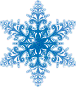 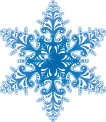 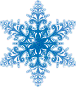 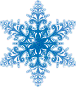 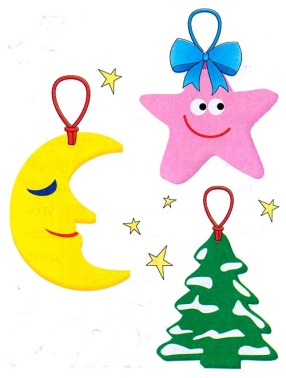 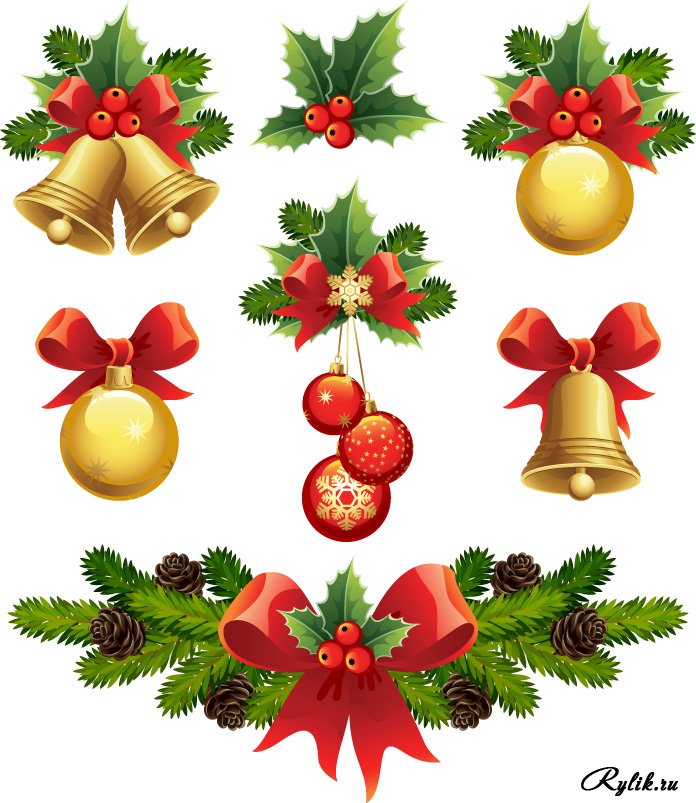 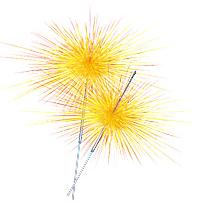 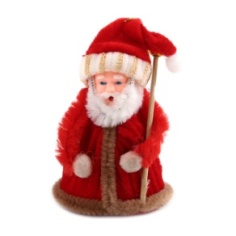 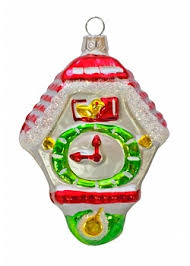 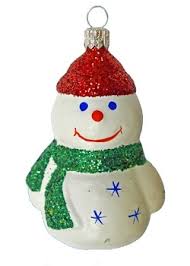 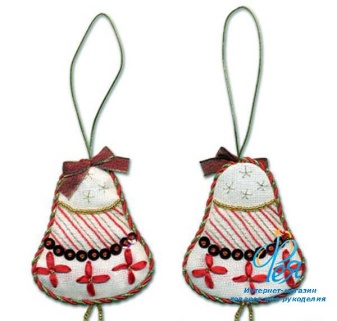 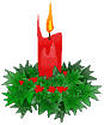 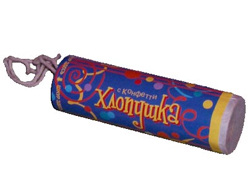 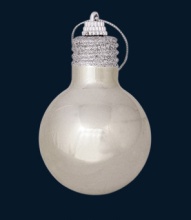 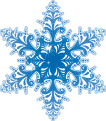 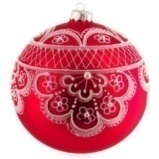 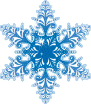 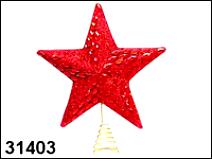 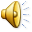 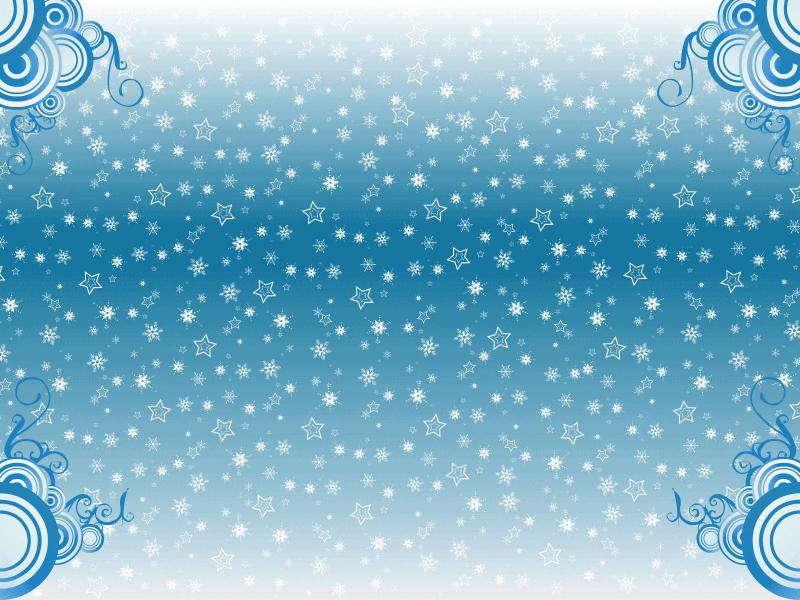 ИСПОЛЬЗОВАННЫЕ ИНТЕРНЕТ - РЕСУРСЫ
http://jili-bili.ru   ель,
http://dom-podarka.ru звезда,
http://ro-to.ru/goods/svecha-dekorativnaya  свеча декоративная,
http://www.snowmen.ru/categories/44/items/1328/  игрушка Дед  Мороз,
http://flock-tehno.okis.ru/fotogalery.21412.html елочный шар, игрушка из ткани
http://www.mainecoon-forum.ru елочные игрушки из лампочек,
http://playhome.com.ua  хлопушка,
salut-stik.kz  бенгальские огни,
http://www.ozon.ru/context/ елочные игрушки ,
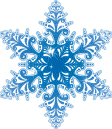 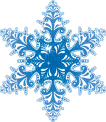 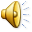